Service Chain Composition in NFV Systems: A Game-Theoretic Perspective based on STP theory
2025 Seminar on Semi-tensor Product 
of Matrices and Its Applications, Kunming
Shuting   Le
Suzhou University of Science and Technology
1
5
1
1
Introduction
Preliminaries
2
3
NFV games with complete information
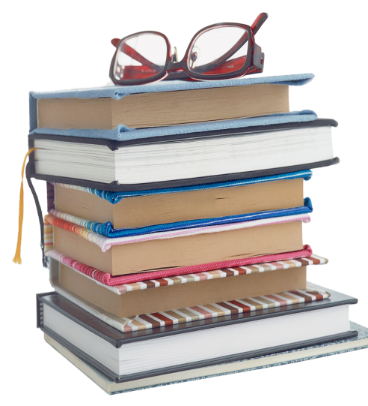 Prospect
NFV games with incomplete information
4
1
Intoduction
1.1
NFV Infrastructure
Network Functions Visualization (NFV) [1] , consists of virtualization network 
layer, NFV Infrastructure (NFVI), and Management and Orchestration (MANO)
 system.
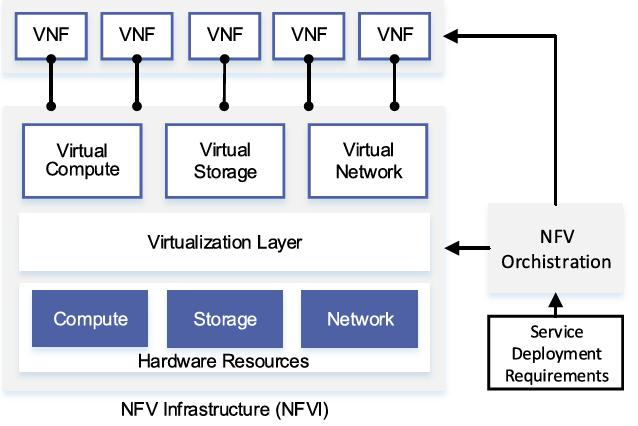 From  NFV   White Paper
 2014 by ETSI
Fig 1.1   NFV System Architecture
[1] M.S.Bonm, K. L. Dias,and S. F. L. Fernandes, Integrated NFV/SDN architectures: A systematic literature review, IEEE ACM Comput. Surv, vol. 51,  pp. 114, 2019.
[Speaker Notes: 欧洲电信标准组织（ETSI）定义的 NFV 架构如图 3.1 所示，在网络功能虚拟化基础设施（NFVI）上部署和执行虚拟网络功能（VNF），NFVI 是由软件层包装的商品服务器组成，并抽象地、逻辑地区分他们在管理层的上面，一个 VNF 通常映射一个虚拟机到 NFVI。通过管理和编排系统（M&O）
的控制，VNFs 在NFVI 上部署、执行和操作，这些都是由一组描述网络服务和其 VNFs 特征的元数据驱动。M&O 系统包括：一个用于主管网络服务生命周期的 NFV 编排器；一套用于主管 VNFs 生命周期的管理器；一个管理虚拟化基础设施的管理器，这可以被看作是一个扩展的云管理系统，负责控制和管理 NFVI 资源
。]
1.2
Service Chain Composition
Service chain composition (SCC)  determines the required network functions and paths between them for the network service requests
in the NFV network[1].
Main roles :
Network users generate traffic flows.  
Virtual network function (VNF) servers,
     provide VNFs as a service.
Telco Operator is responsible for  the management and orchestration.
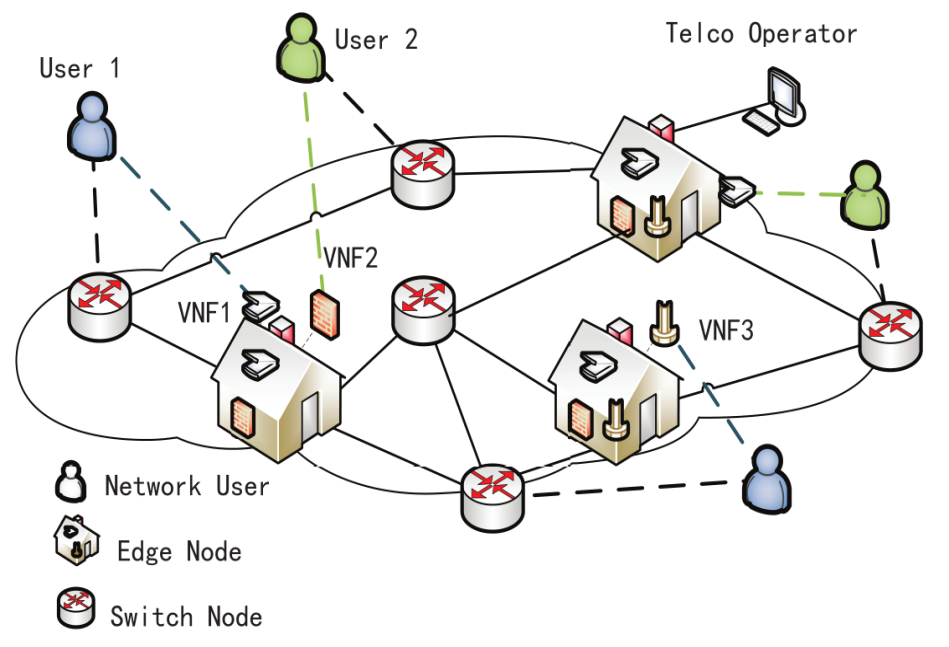 Fig 1.2  A service chain composition scenario
[1] M.S.Bonm, K. L. Dias,and S. F. L. Fernandes, Integrated NFV/SDN architectures: A systematic literature review, IEEE ACM Comput. Surv, vol. 51,  pp. 114, 2019.
[Speaker Notes: NFV 技术虽然为网络服务商建立灵活高效的服务模式提供了支撑，但在用户需求动态变化的情况下，虚拟网络功能的编排仍然具有挑战性。为了使分
布在多个云数据中心的网络功能进行合理链接，网络中流量数据包得到有效响应，服务功能链技术应运而生。根据互联网工程任务组对 SFC 的标准化定义可知，广义的服务功能链是一组有序的网络功能集合，业务按顺序依次经过网络功能的处理。网络功能作为一个逻辑构件，既可以通过嵌入物理网络元素实现，也可以通过虚拟网络功能实现。在 NFV 架构中，SFC 请求由一组 VNFs 和 VNF 之间的链接(Virtual Network Function Link，VNFL)组成。NFV 通过管理和编排机制将一个端到端的网络服务变为由 VNFL 连接的 VNFs 集合，其中的 VNF 对应着一个或若干个虚拟机资源，每条 VNFL 对应着一组物理链路集合，需要占用一定的网络资源。如图 2-4 所示，这是 NFV 网络中一条服务功能链，其中，终端 A 和 B 分别
是服务起始点和终止点，虚拟网络功能运行于底层硬件资源上，可以与单个或多个基础设施相关联。]
1.3
NFV service chain model
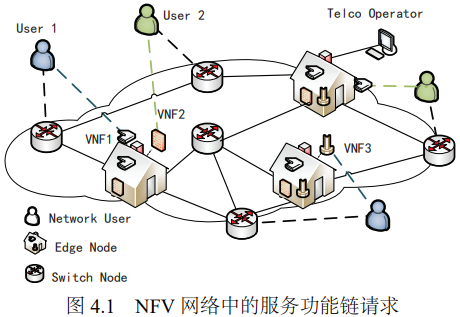 Preliminaries：
Function layers:
VNF Servers set:
NS configuration of user    :
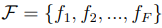 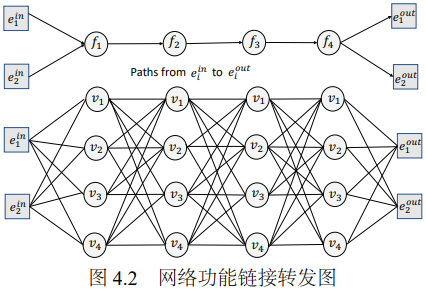 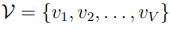 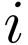 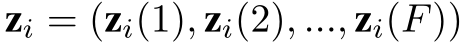 Fig 1.3  Network function forwarding diagram[1].
Each user selfishly aims to maximize their own benefits or minimize costs，
 characterized by its data synchronization rate  and the ingress and the egress node pair .
1.4
Techniques  and tools for NFV approaches
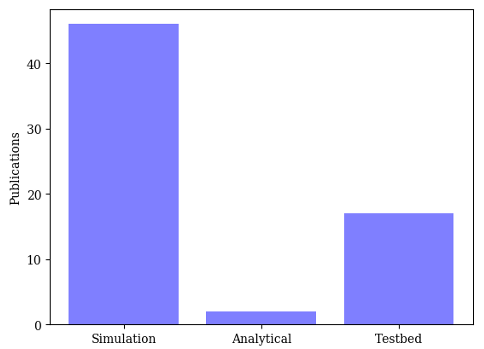 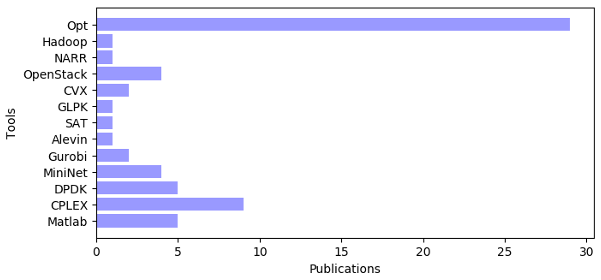 Fig 1.5  List of tools [2].
Fig 1.4  List of techniques [2].
Both industrial researchers and academics have concurrently been researching the architectural components of networks. All this raises the question of how a virtual network function can be developed and deployed for use in a data center scenario.
[2] R Souza, K Dias, S Fernandes, NFV Data Centers: A Systematic Review, IEEE Access, vol. 8,  pp. 51713 - 51735, 2022.
1.5
Problems and Main Works
The existing methods （centralized algorithm）mainly optimize  cost from the perspective of telecom operators, although the system optimization is achieved, but the individual utility of network users is not considered。
The need to know the network status and system parameters means that continuous monitoring of the network is difficult to achieve in practice.
Considering the behavior of users competing for resources, the function chain configuration problem is transformed into the Nash equilibrium solution problem of the corresponding model. 
When it comes to the practical implementation in numerical computation, the proposed expression of the potential function by STP is preferred since it can store the whole game framework and derives the Nash equilibrium systematically.
2
Preliminaries
2.1
Normal Game
A game is characterized by a tuple
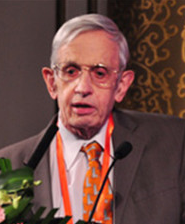 John Nash
Def 2.1 [3] If for each player ,  action profile                                  satisifies
then it is called the pure Nash equilibrium.
[3] R.Gibbons,“A primer in game theory,”Harvester Wheatsheaf,1992.
[Speaker Notes: 重复严格优势法，即每名参与者都考虑所有可能发生的情况，并从中作出最优选择]
2.2
(Weighted) potential game
Def 2.2 [3] A game                is a weighted potential game if it admits a  function                   satisfies :
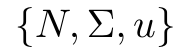 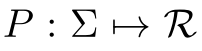 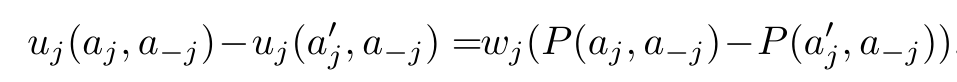 P
is called the weighted potential function.
Example:  Prisoner dilemma
[3] R.Gibbons,“A primer in game theory,”Harvester Wheatsheaf,1992..
2.4
Semi-tensor Product
Def 2.3 [4] The semi-tensor product (STP) of A and B is defined as
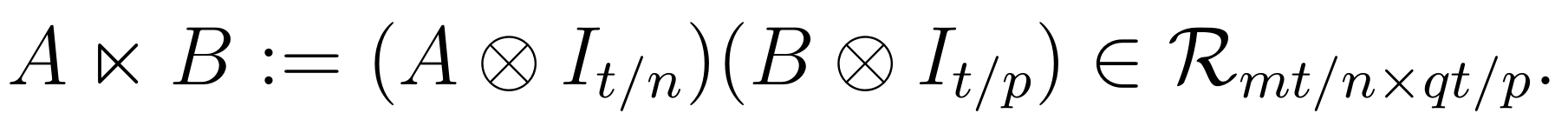 Example：
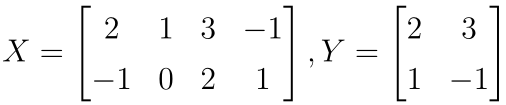 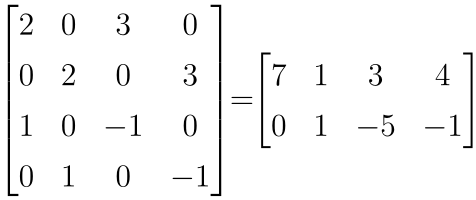 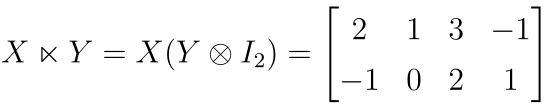 The algebraic representation of the utility function in
[5]
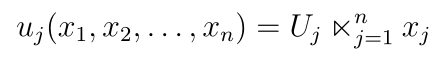 Utility matrix：
[4] D.Cheng, H.Qi, Z.Li,“Analysis and Control of Boolean Networks: A Semi-tensor Product Approach,”London,U.K.:Springer,2011.
[5]  D.Cheng,“On finite potential games, Automatica,vol.50,no.7,pp.1793–1801, 2014
A variation of congestion game
2.5
Def 2.4 [6] A congestion game is a tuple
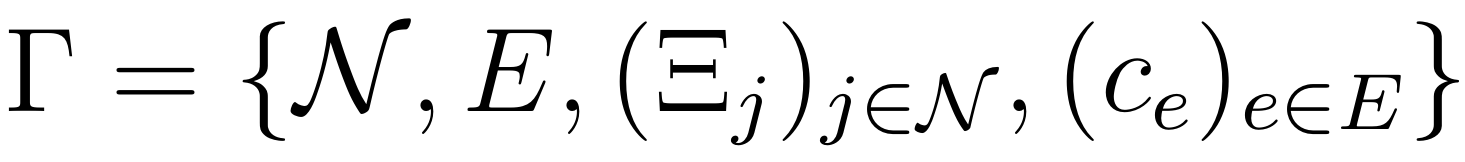 : 
Player set:
Facilities set:
Action set :            
Utility functions：
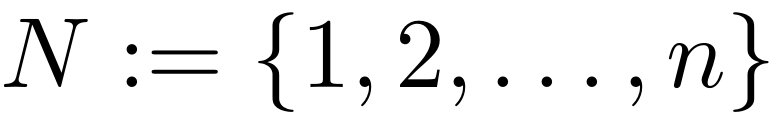 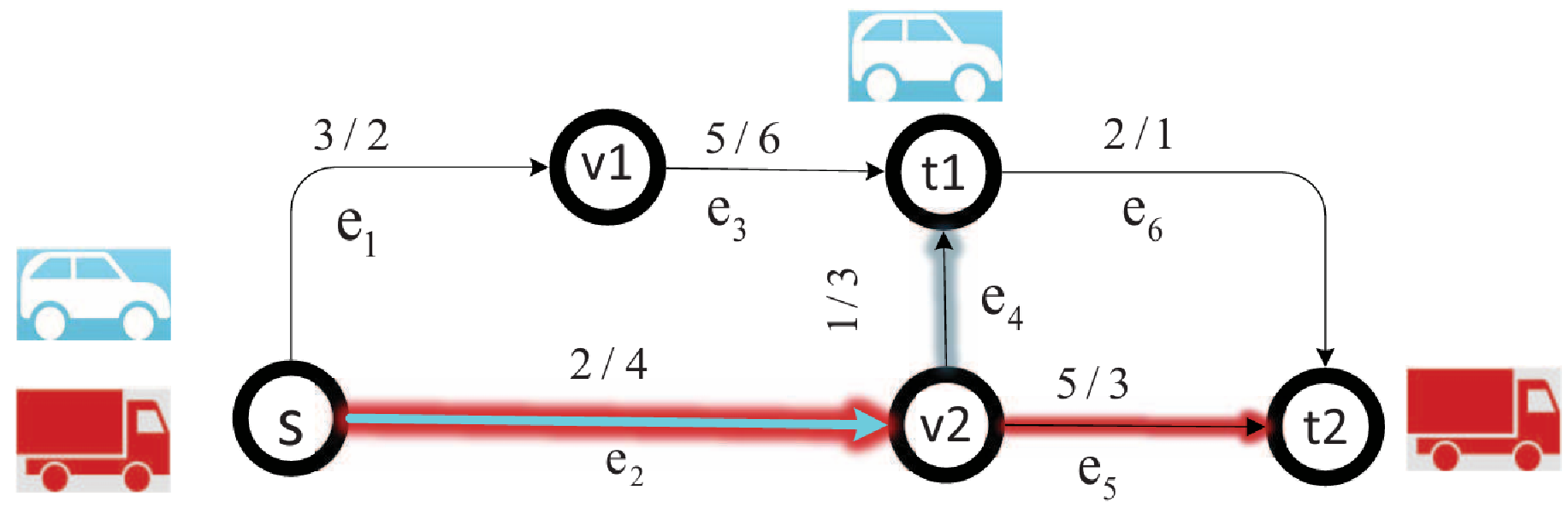 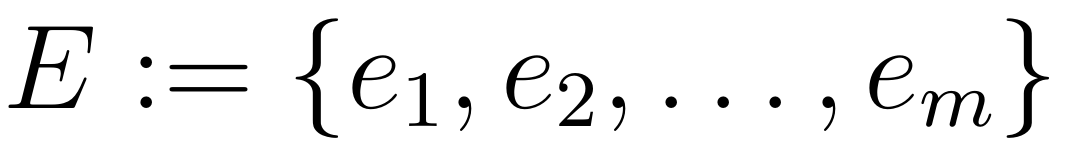 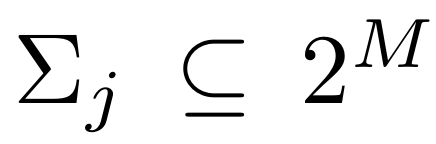 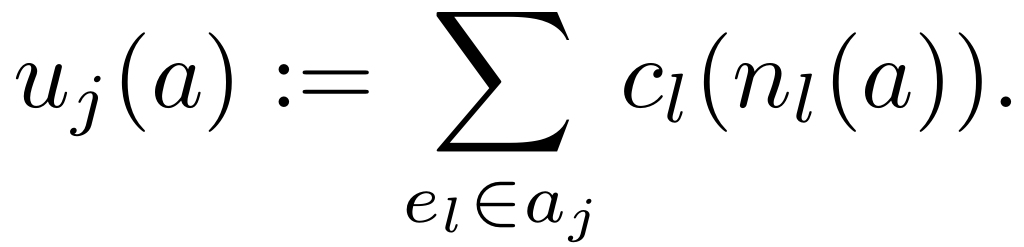 Fig 2.1  A player-specific utilities congestion situation.
Def 2.5 [7]Congestion games with player-specific utility (CGPS) is a tuple
I
III
V
,where
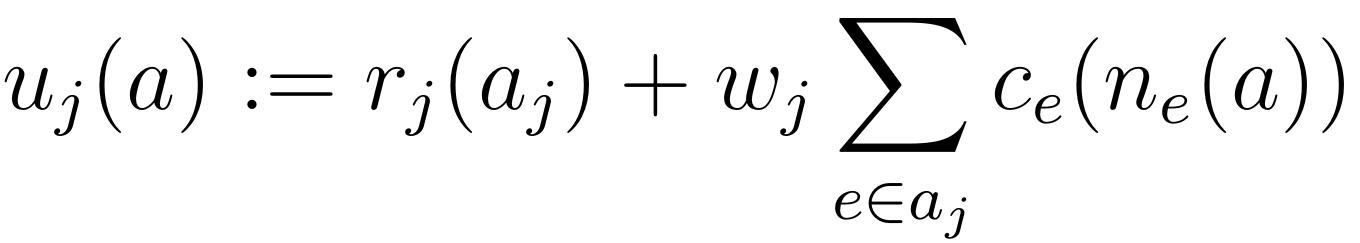 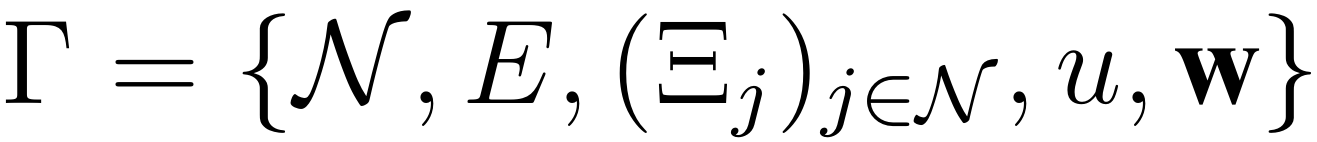 Thm 2.1 [7] Let                                be a CGPS game.  Then CGPS game admits a weighted potential function given by
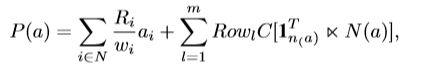 [6] R.W. Rosenthal, “A class of games possessing pure-strategy nash equilibria,” International Journal of Game Theory, vol. 2, pp. 65–67,1973.
[7] S. Le, Y. Wu, and X. Sun, “Congestion games with player-specific utility functions and its application to NFV networks,” IEEE Transactions on Automation Science and Engineering, vol. 16, no. 4, pp. 1870–1881, 2019.
[Speaker Notes: 原拥塞博弈刻画的是局中人受拥塞影响程度相同，效用一致。无法刻画局中人的效用
受拥塞的影响程度不同的情形。]
3
NFV games with complete information
3.1
NFV game formulation
The purposed NFV game                           : 
Player set:
Facilities set:
Action set :            
Utility functions：
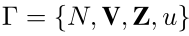 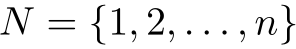 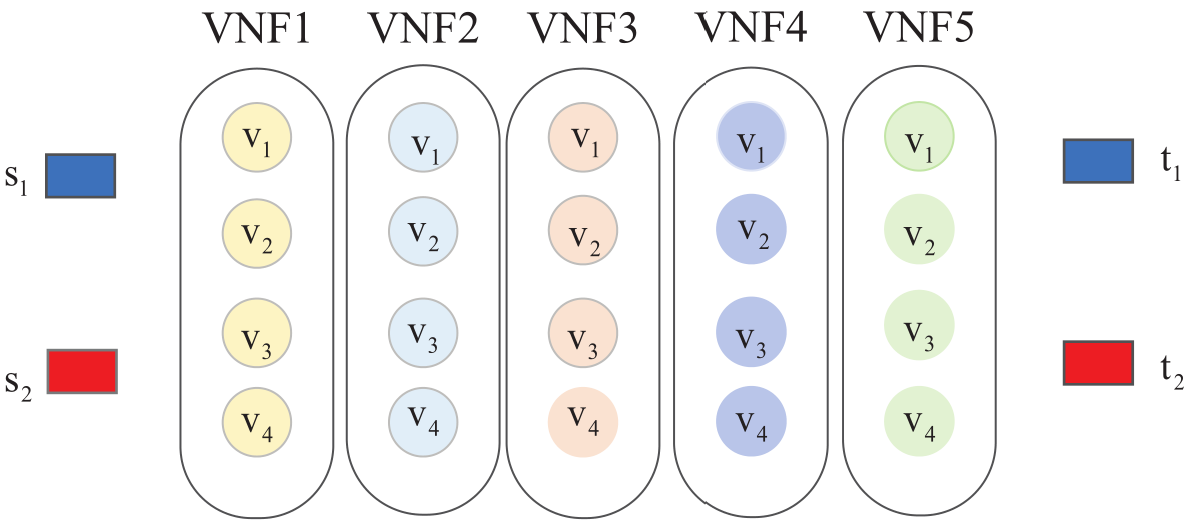 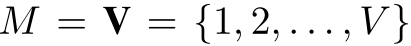 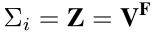 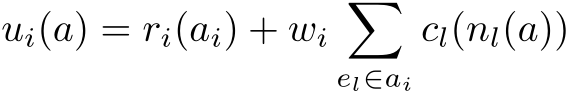 Fig 3.1  Service Chain Model with F = 5,
                 V = 4 and N = 2.
that depend on the actual network status and demand.
3. 2.1
Service function chaining games for user overhead
Server prices: 
 Communication latencies:

Congestion costs:
Construction of utility function
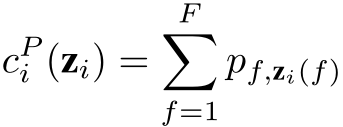 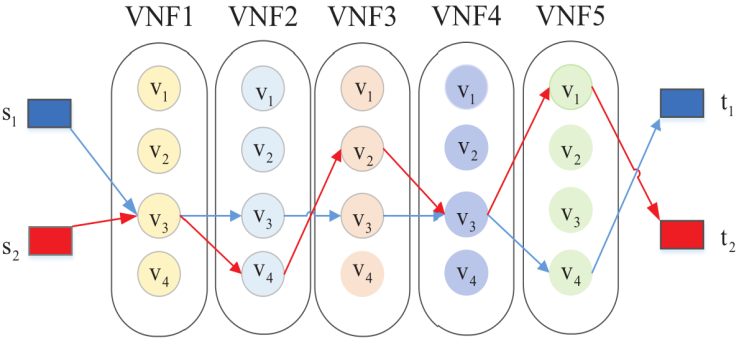 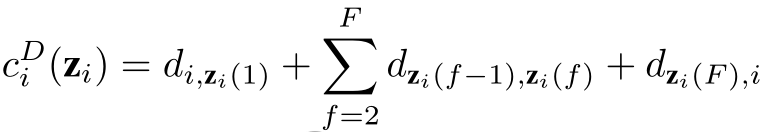 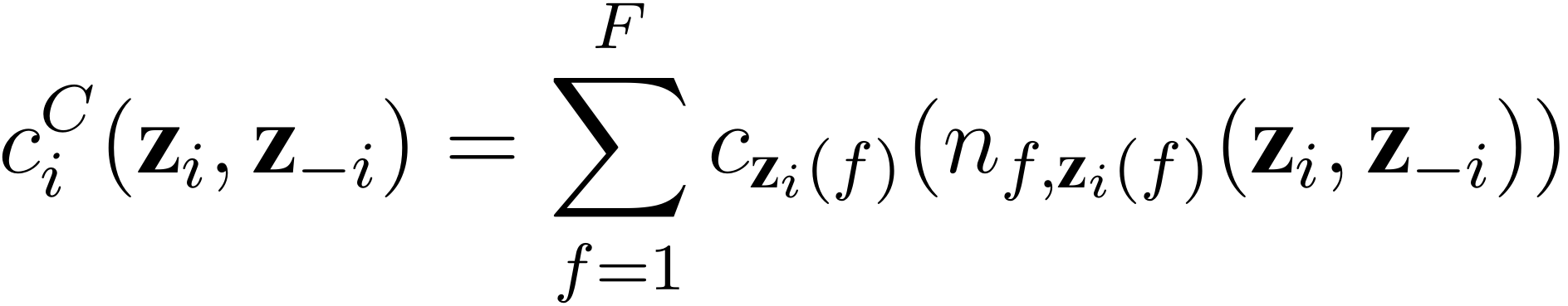 Fig 3.2  Illustrative example of a possible
                 service  chain configuration.
.
The utility function：
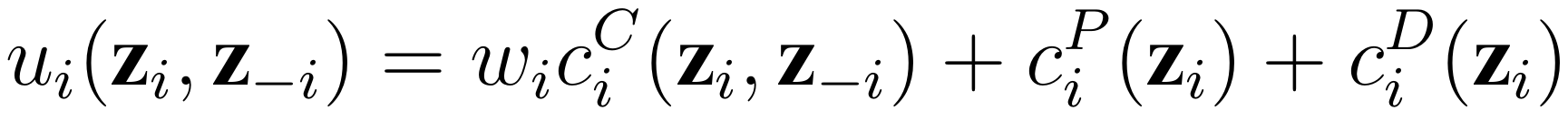 Potential Function
Thm 3.1 [7]The resulted NFV game                                     admits a weighted potential  function given by
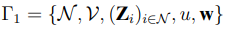 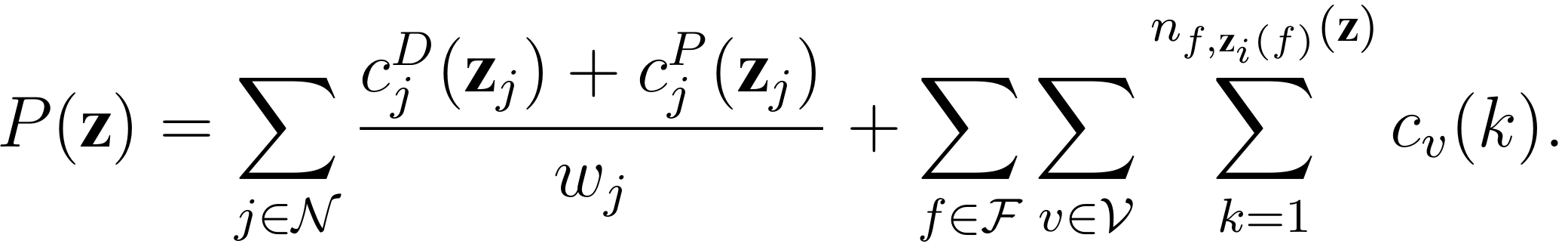 [7] S. Le, Y. Wu, and X. Sun, “Congestion games with player-specific utility functions and its application to NFV networks,” IEEE Transactions on Automation Science and Engineering, vol. 16, no. 4, pp. 1870–1881, 2019.
Numerical Example
3.2.2
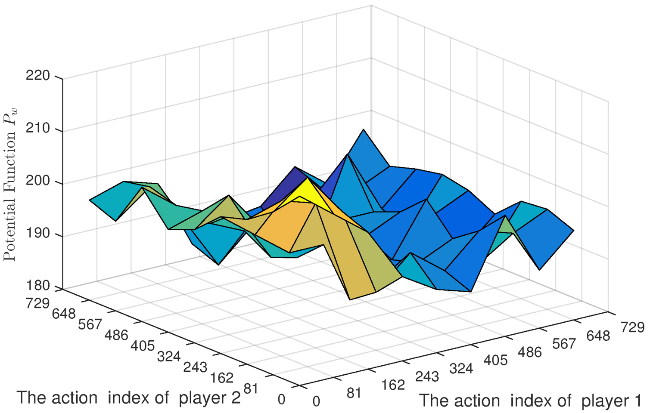 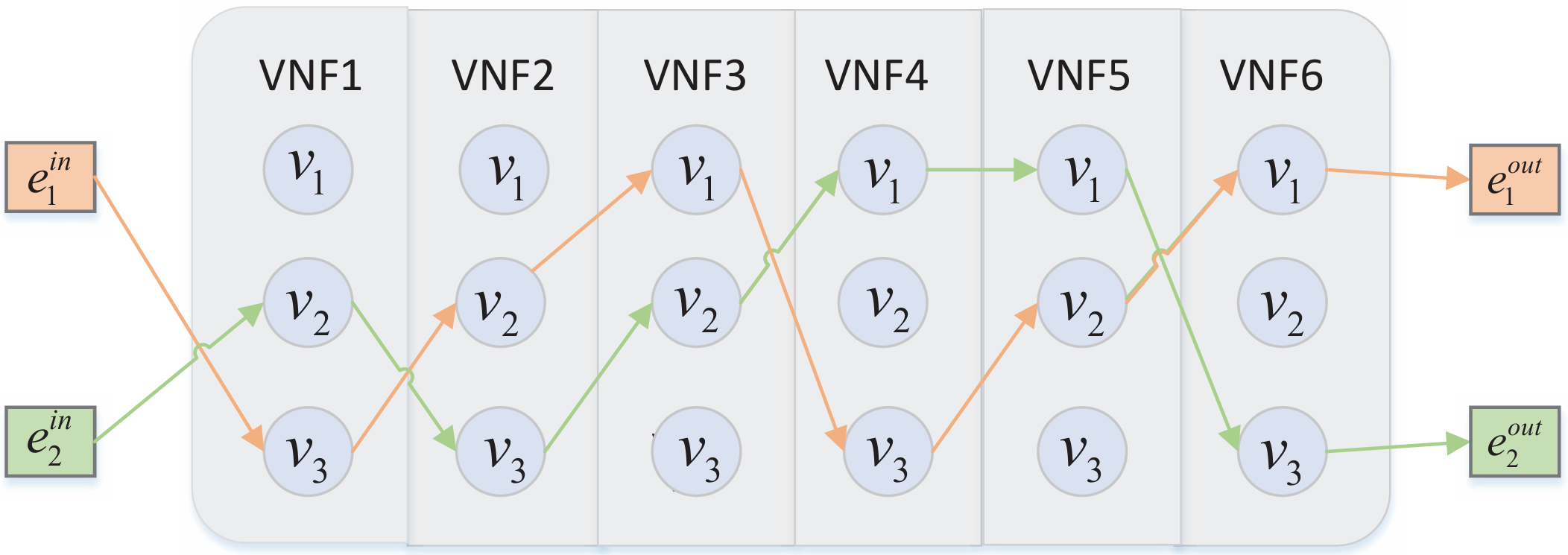 Fig 3.3  Network function forwarding diagram.
Fig 3.4   The potential function in Eg3.1.
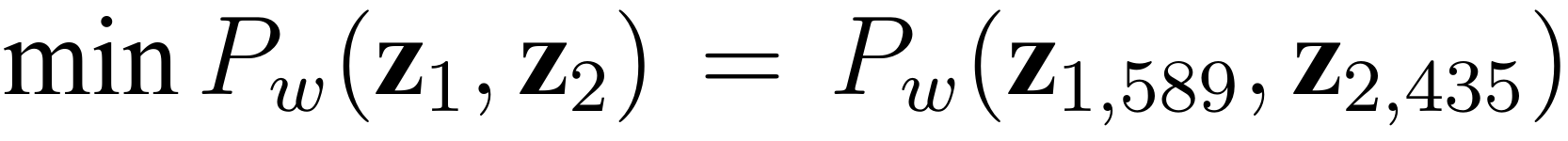 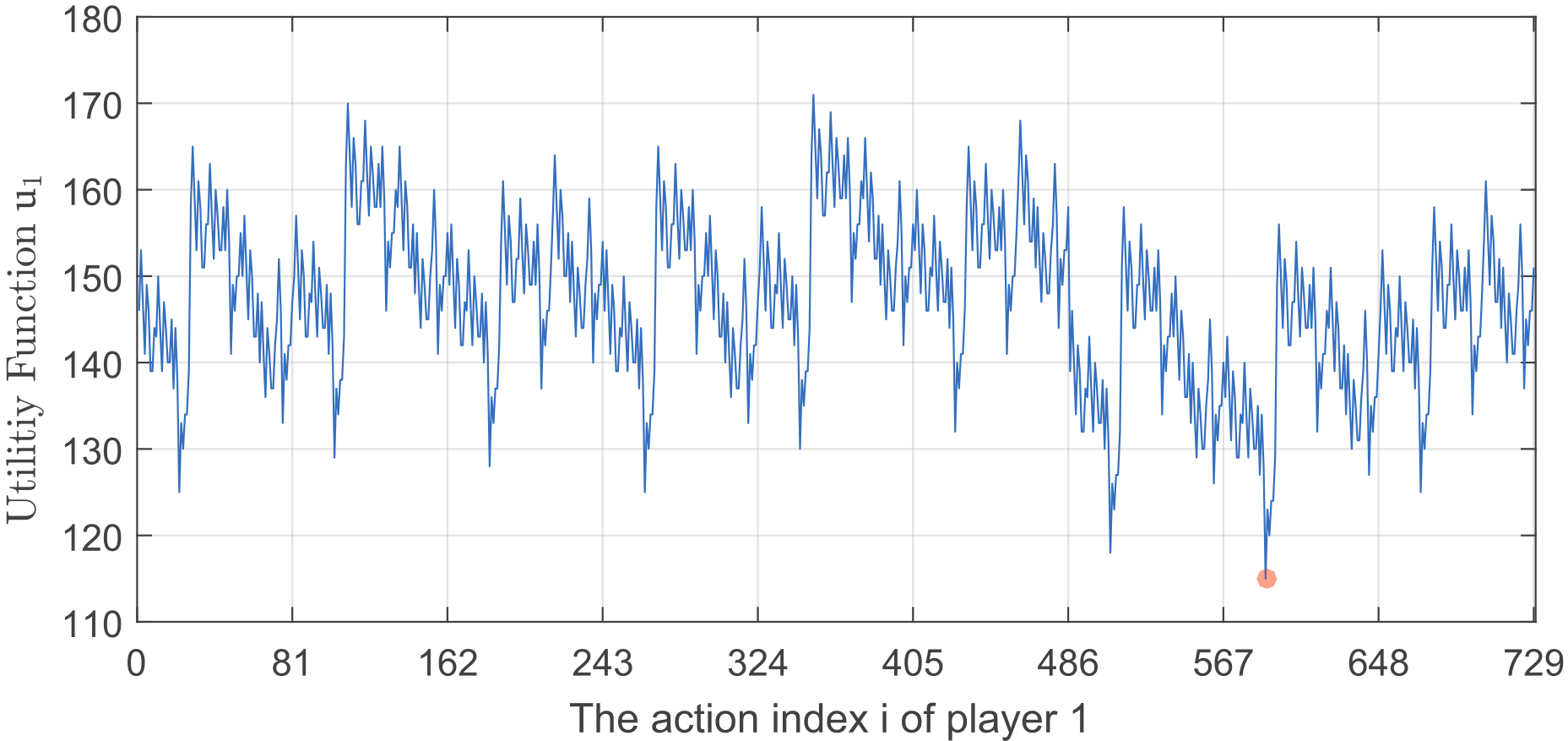 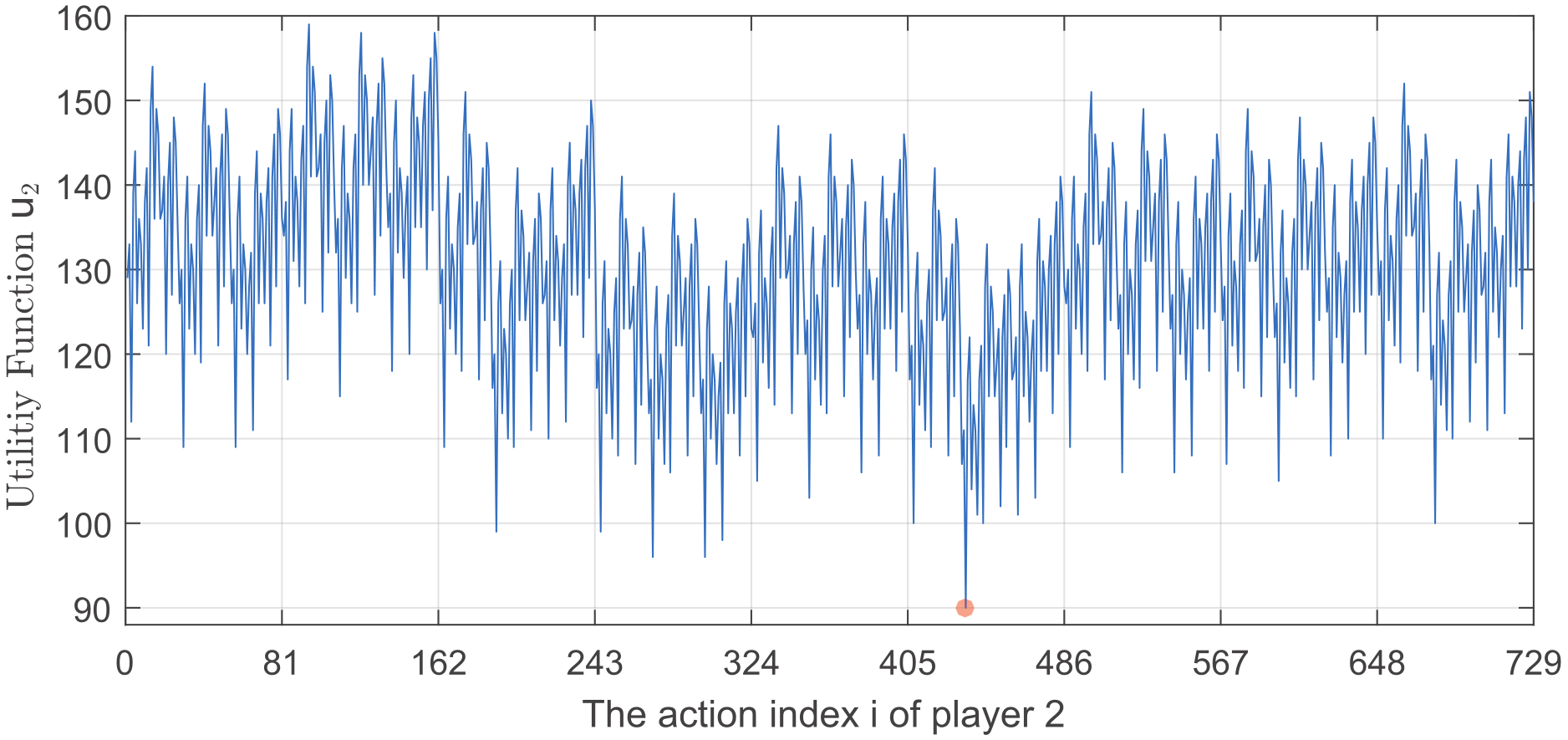 Fig 3.6  The utility function                 .
Fig 3.5  The utility function              .
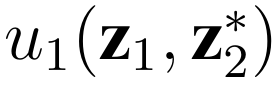 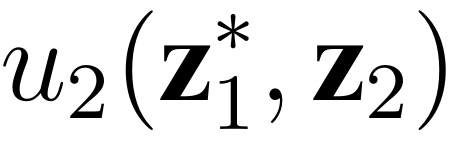 [Speaker Notes: =]
3. 3.1
Service function chaining games with function benefit
The utility of each user     is calculated using the function benefit and the total costs for choosing the desired functions.
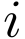 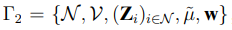 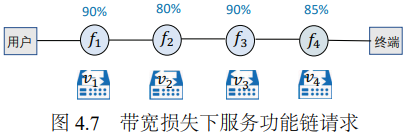 Function benefit :  

Server prices: 

Communication latencies:

Congestion costs:
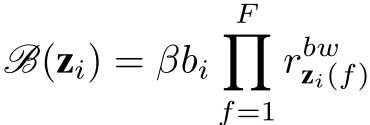 Fig 3.7  A service function chain request 
                under bandwidth loss.
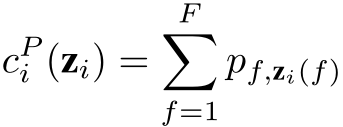 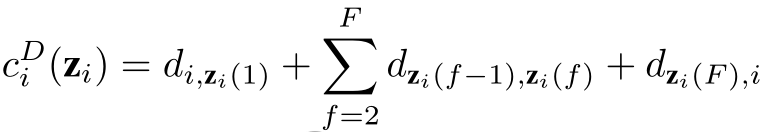 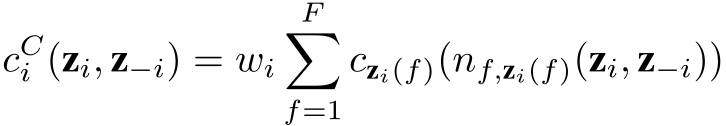 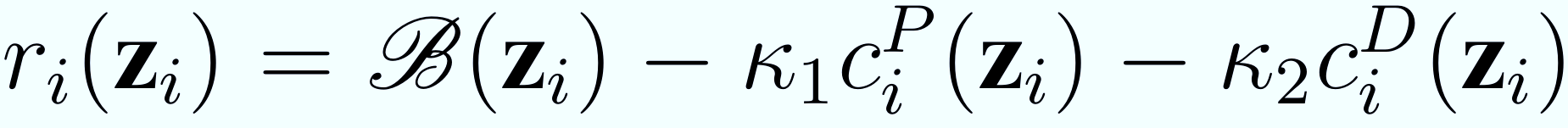 The utility function：
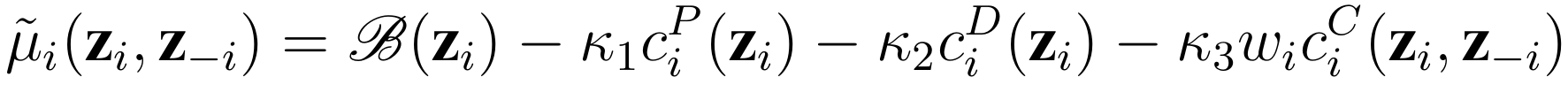 3.3.2
The algebraic representation of the NFV game
Algebraic representation and calculation by STP
Specific utility structure vector:
Congestion cost vector:
Congestion cost matrix:
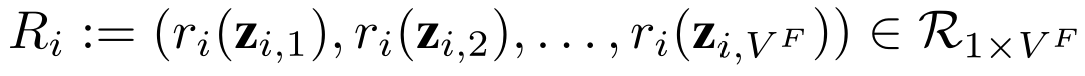 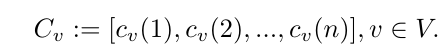 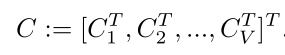 Potential Function
Thm 3.2 [78]The resulted NFV game                         admits a weighted potential  function given by
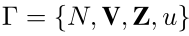 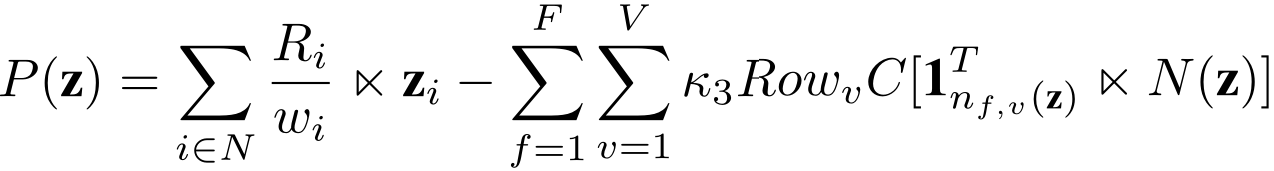 where                                                      ,      is the data synchronization rate of player   .
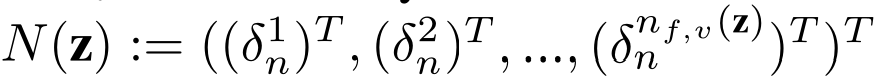 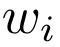 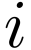 [8] S. Le, Y. Wu, and M. Toyoda, “A congestion game framework for service chain composition in NFV with function benefit,” Information           Sciences, vol. 514, pp. 512–522, 2020..
[Speaker Notes: =]
3.3.3
Numerical Example
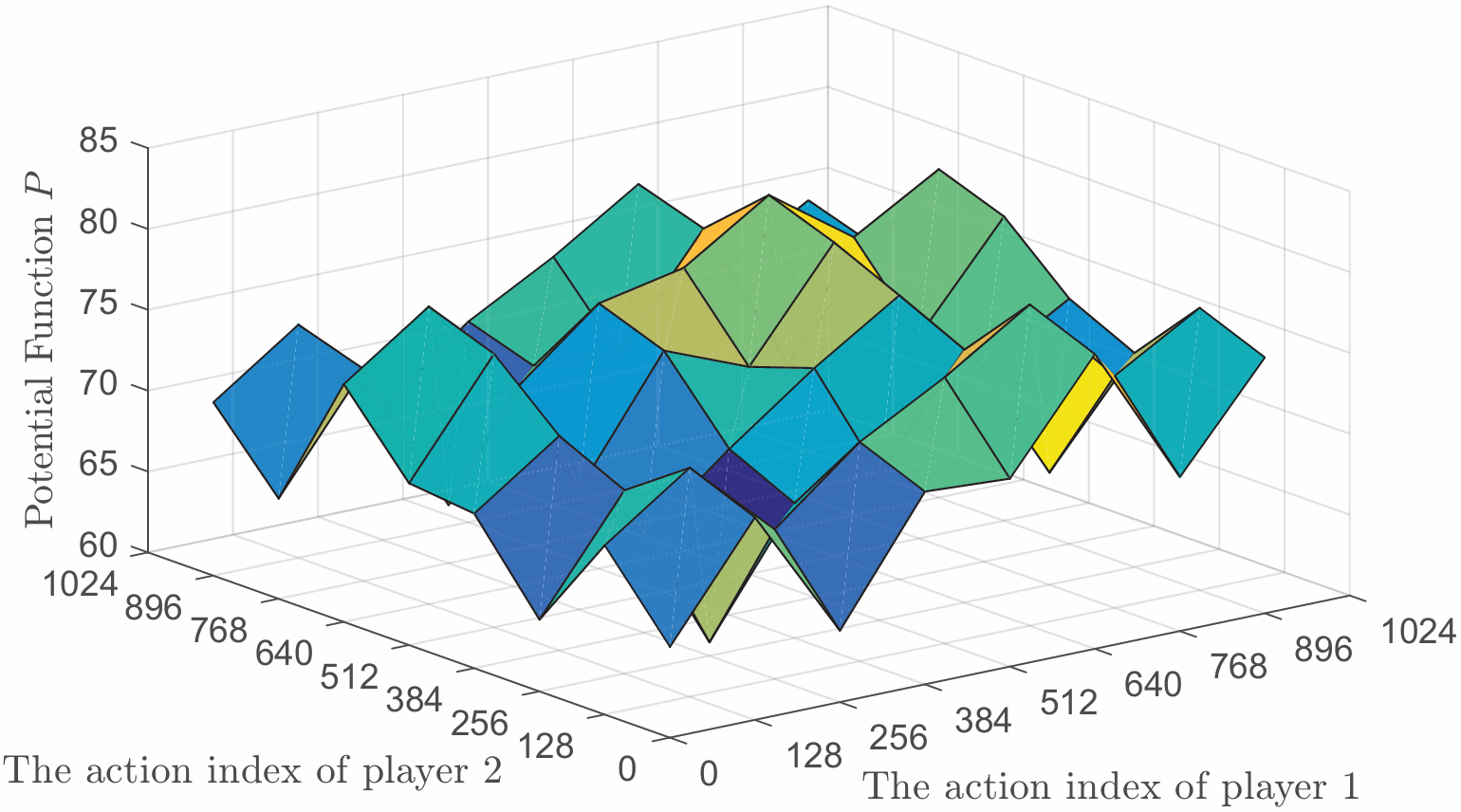 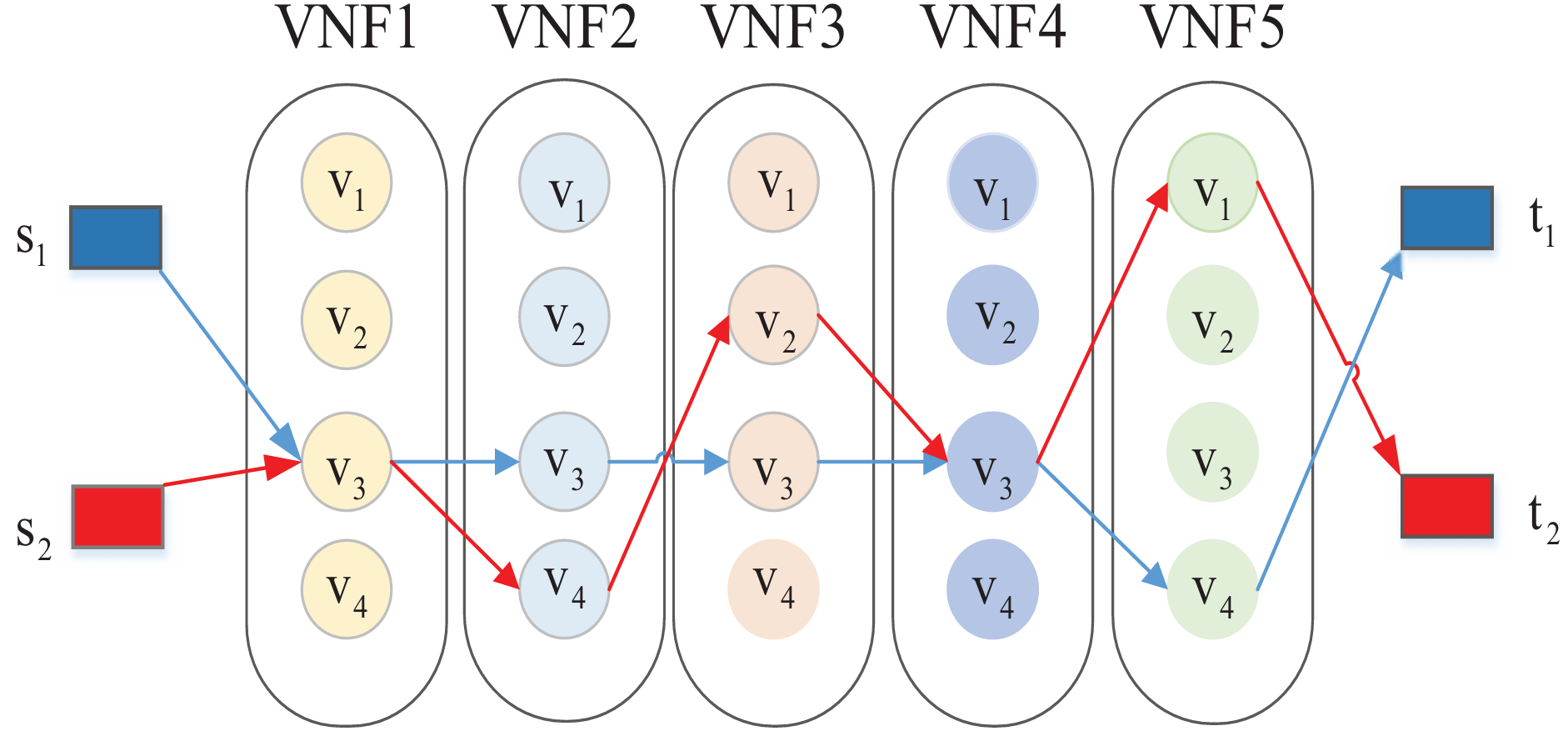 Fig 3.9  Service chain configuration at NE.
Fig 3.8  Potential function                          .
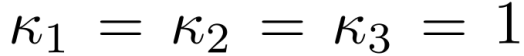 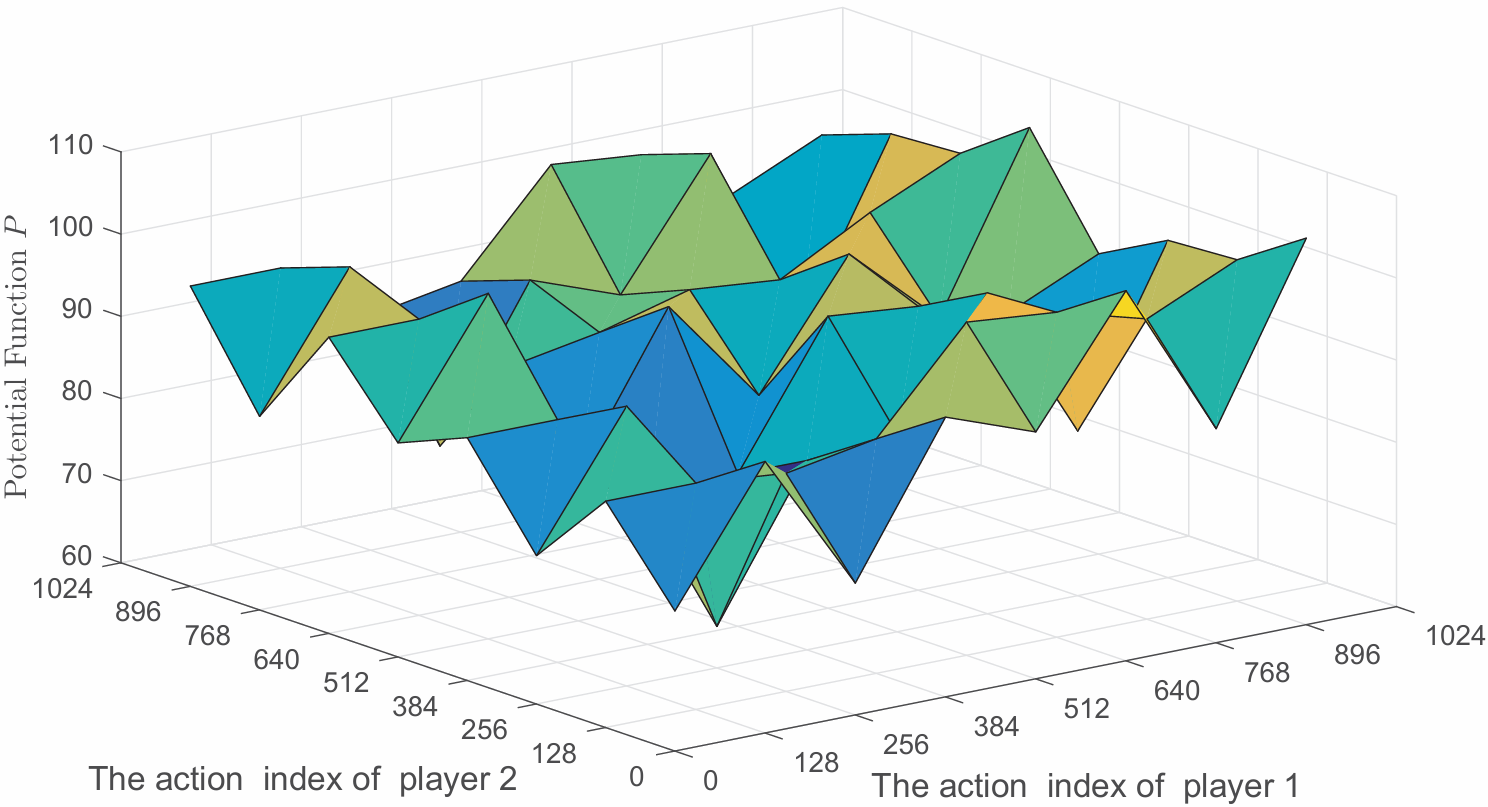 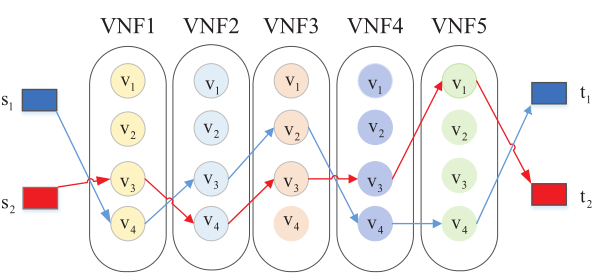 Fig 3.11  Service chain configuration at NE.
Fig 3.10  Potential function
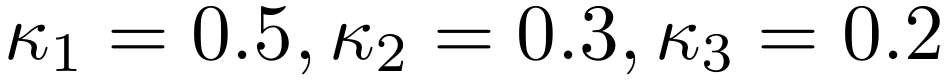 The sizes of parameters quantify the impacts of the different cost factors on the utility function, which ultimately affect the behaviors of network  users.
3. 4
Service function chaining games with coupled constraints
Construction of utility function
minimum target constraint
server capacity constraint
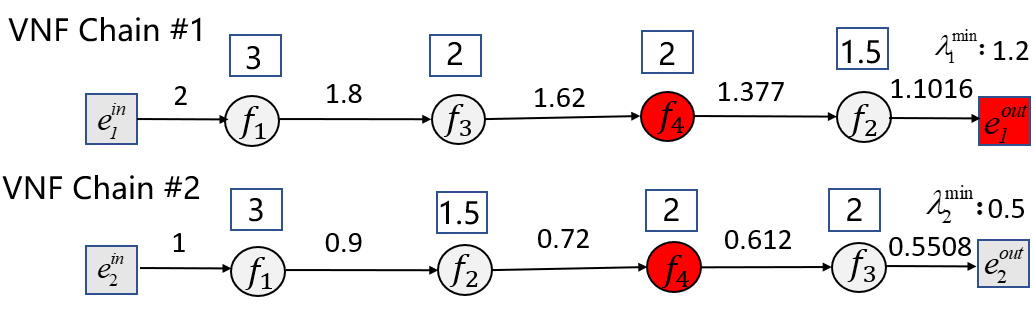 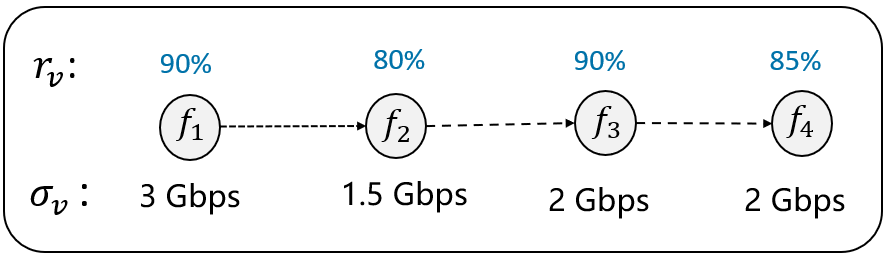 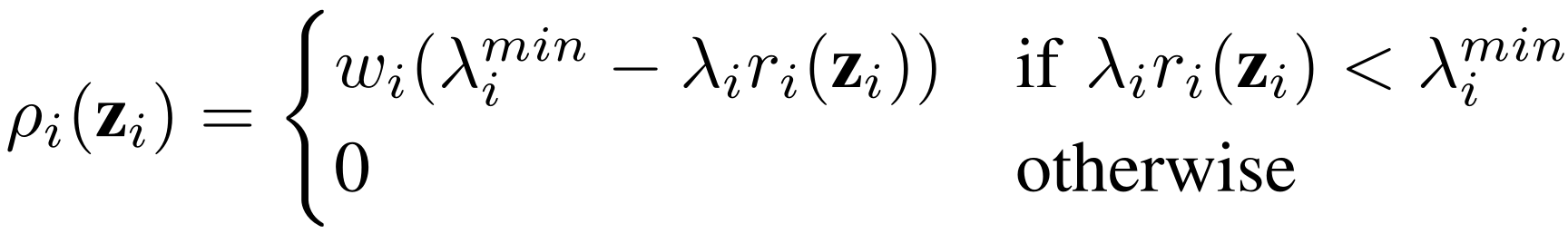 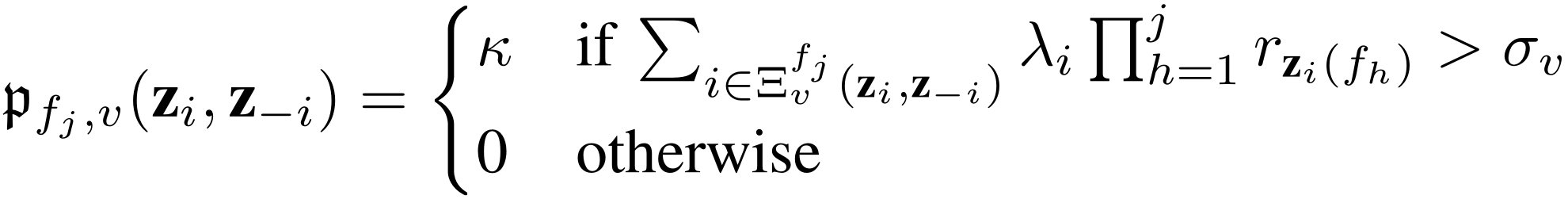 The utility function：
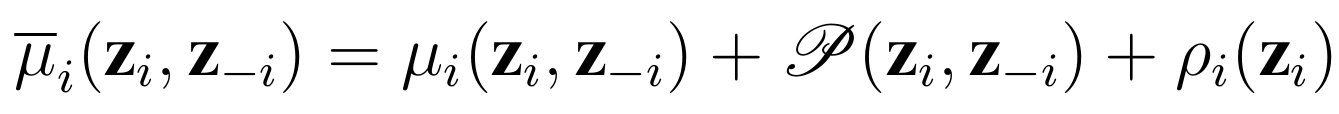 Potential Function
Thm 3.3  [9]The resulted NFV game                               is a weighted potential game with a potential  function given by
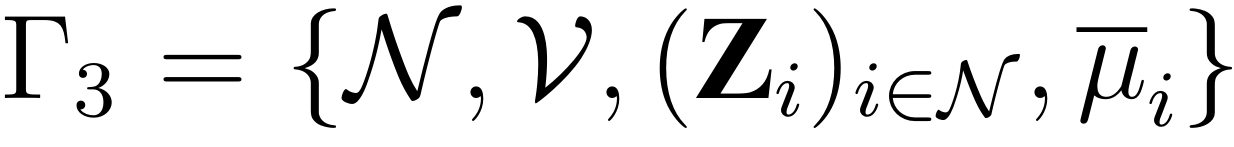 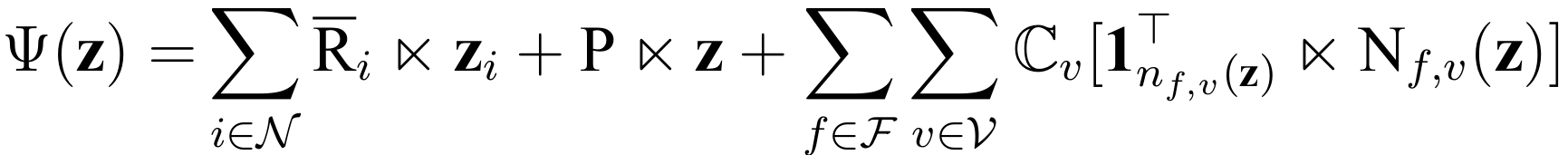 [9] S. Le, Y. Wu, Y. Guo, and C. Vecchio, Game Theoretic Approach for a service function chain routing in NFV with coupled constraints , IEEE Transac tions on Circuits and Systems II: Express Briefs, 2021, 68(12): 3557-3561.
4
NFV games with incomplete information
4.1
Incomplete information
Battle of Sexes
•Players: –a man and a woman 
•Actions: –attending a concert of either Bach or Stravinsky 
•Preferences: –each players prefers to attend a concert with the other rather than alone,
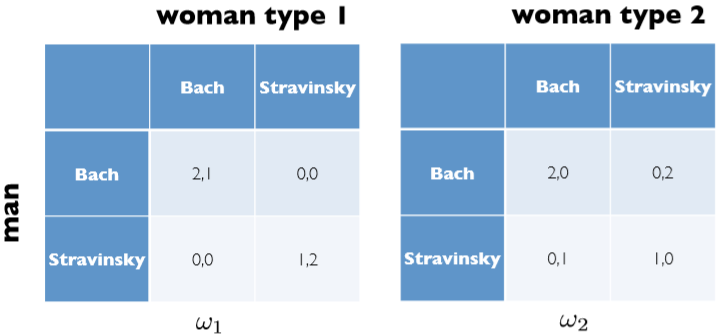 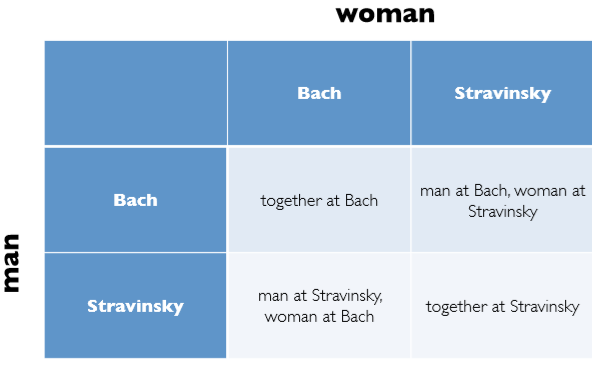 Uncertainty
The man is not certain about the intentions of the woman:
How the situation can be modeled?  ——Bayesian games
4.2
Bayesian Game
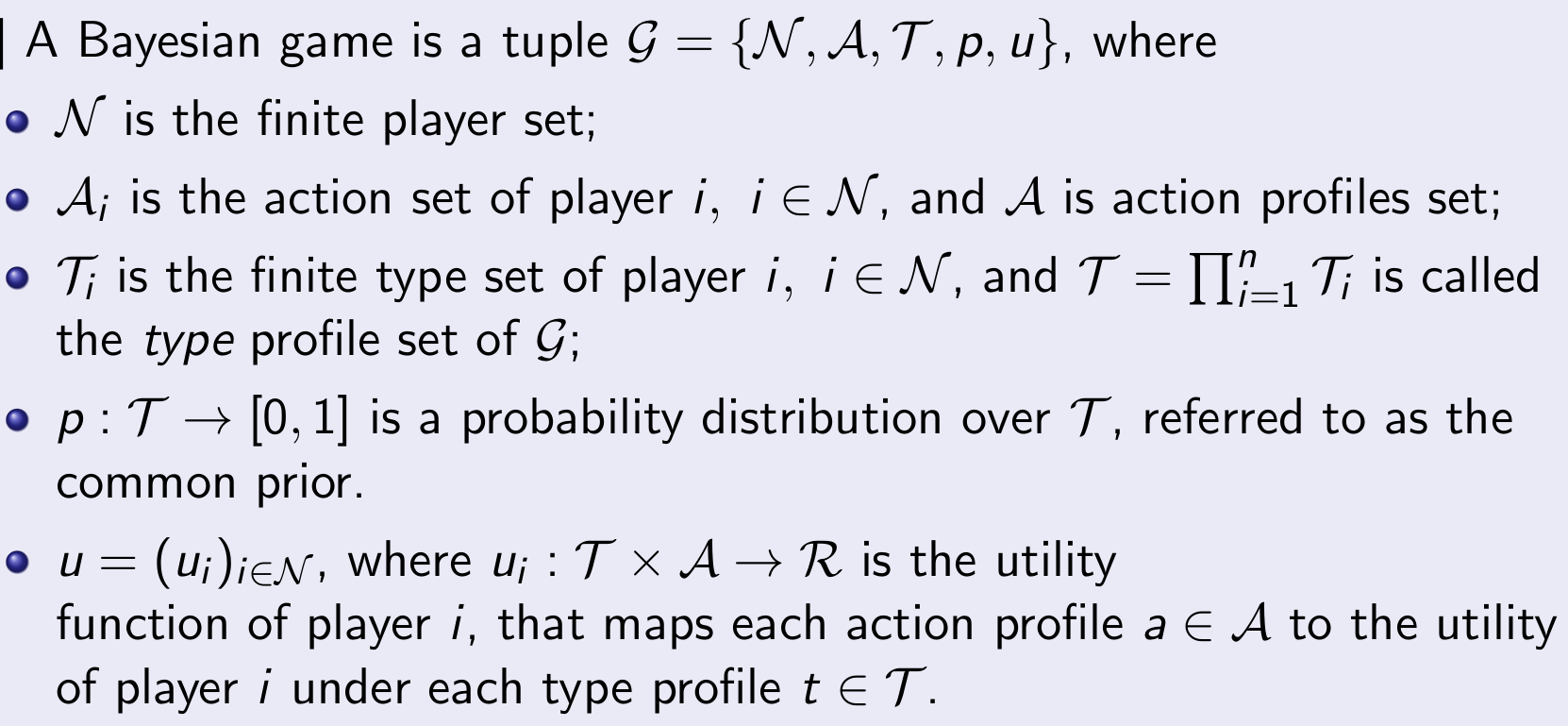 Def 4.1 [10]
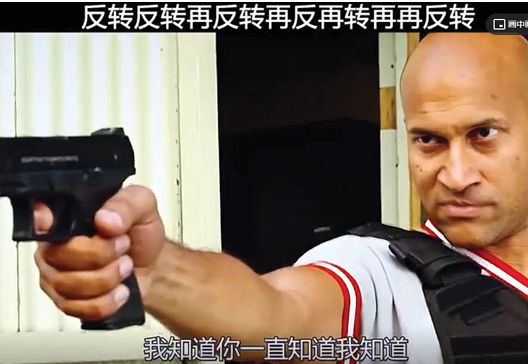 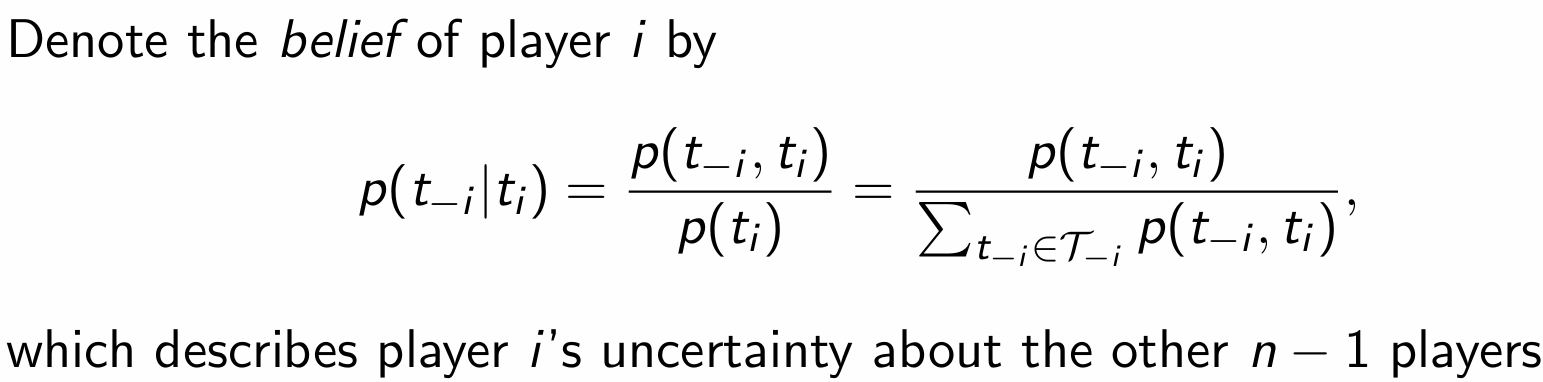 [10] J. C Harsanyi, Games with incomplete information played by Bayesian players part I. The basic model, Management Science, vol. 14, no. 3, pp.159-182, 1967.
.
4.2
Bayesian Game
Bayesian Nash equilibrium
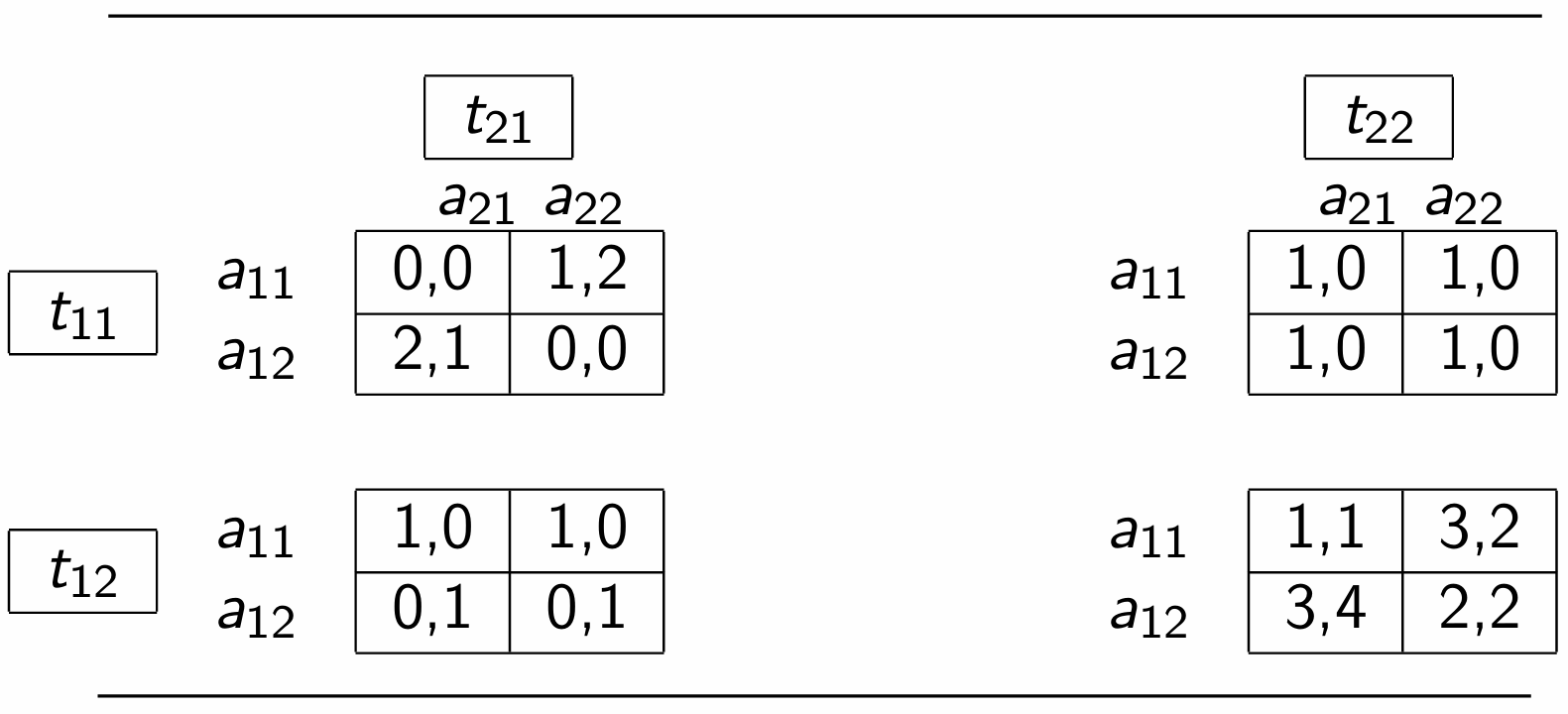 Def 4.2 [3] If for each type of each player in Bayesian   game, strategy profile                                      satisfies
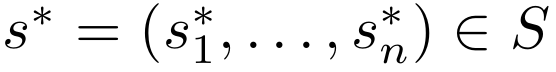 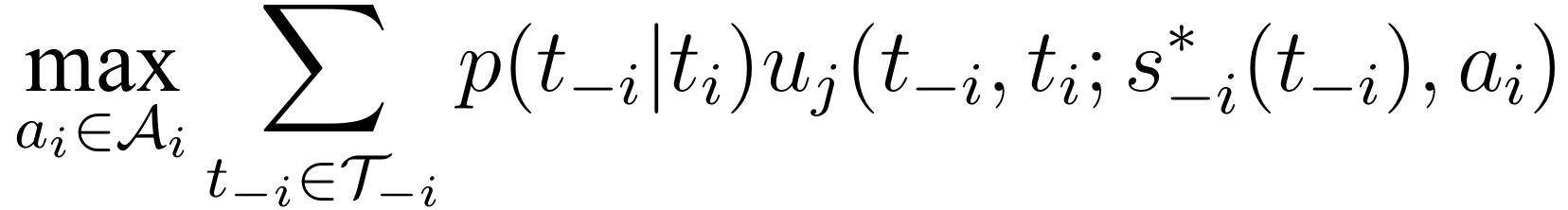 then it is a pure Bayesian Nash equilibrium (BNE).
Fig 4.1  A Bayesian potential game.
Bayesian Potential Games
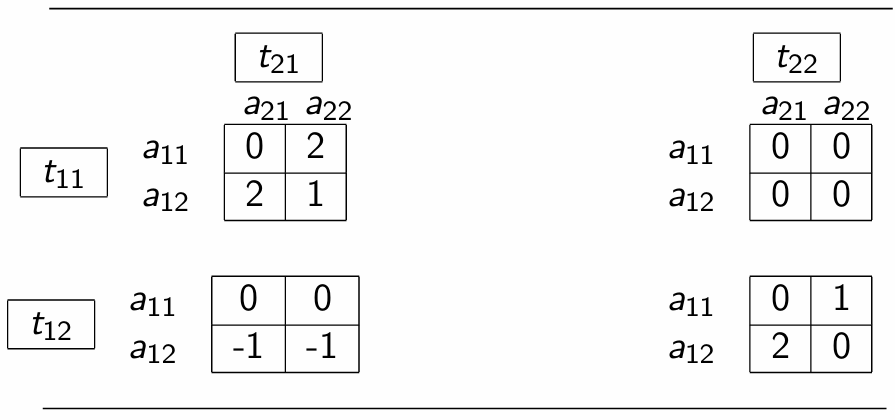 Def 4.3 [3] A Bayesian game G  is a Bayesian potential game (BPG)  if there exists a function                          , satisfies
And F is a Bayesian  potential function for G.
Fig 4.2  A Bayesian potential function.
[3] R.Gibbons,“A primer in game theory,”Harvester Wheatsheaf,1992..
4.3
Ex-ante Agent Game
Conversions in Bayesian games
The key idea to dealing with a Bayesian game is to convert it into a normal game, which is also called a complete information game[11].
Def 4.4 [12]
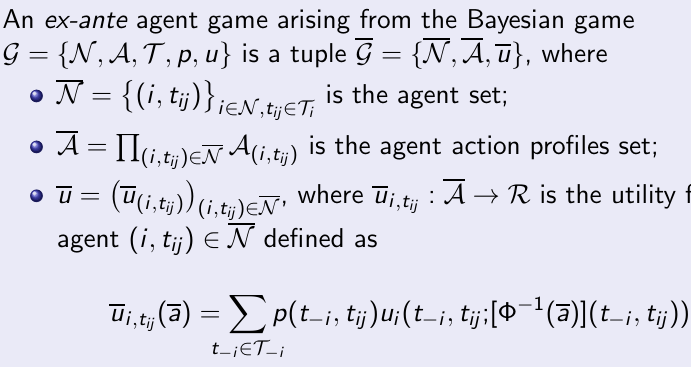 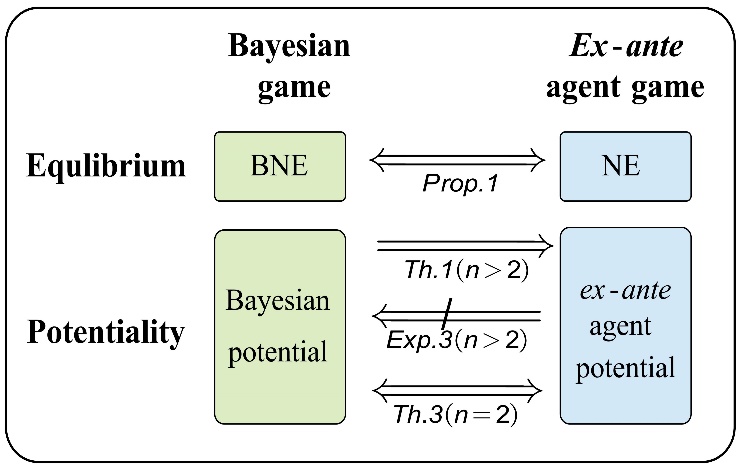 The proposed game expands the scope of using the potential function method to seek the Bayesian Nash equilibrium.
[11]  C Li,  D. Cheng,  Modeling, analysis, and dynamics of Bayesian games via matrix-based method, Journal of the Franklin Institute，vol. 14, no. 3, pp.6162-6193, 2023.
[12]  Y. Wu, S. Le, K. Zhang, X. Sun, Ex-ante agent transformation of Bayesian games, IEEE Trans. Autom. Control , vol. 67, no. 11, pp. 5793 - 5808, 2022.
.
4.3
Ex-ante Agent Game
Potential equations of ex-ante agent games
Inspired by the equation of the deterministic potential game in [5] , develop a potential equation stores the probability information of the original Bayesian games.
Thm 4.1 The ex-ante agent game of the Bayesian game G = {N,A,T,p,u} is a potential game, if and only if the ex-ante agent potential game equation
has a solution,
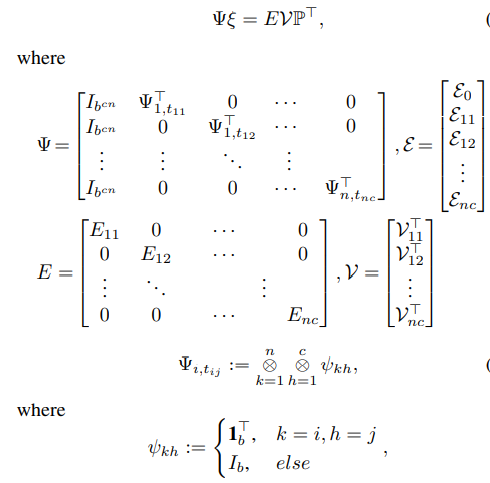 [5]  D.Cheng,“On finite potential games, Automatica,vol.50,no.7,pp.1793–1801, 2014
4.4
NFV game with incomplete information
In a real deployment though, the user traffic load and link demands include significant uncertainty
 e.g., The traffic load that each user is expecting can vary according to their target applications.
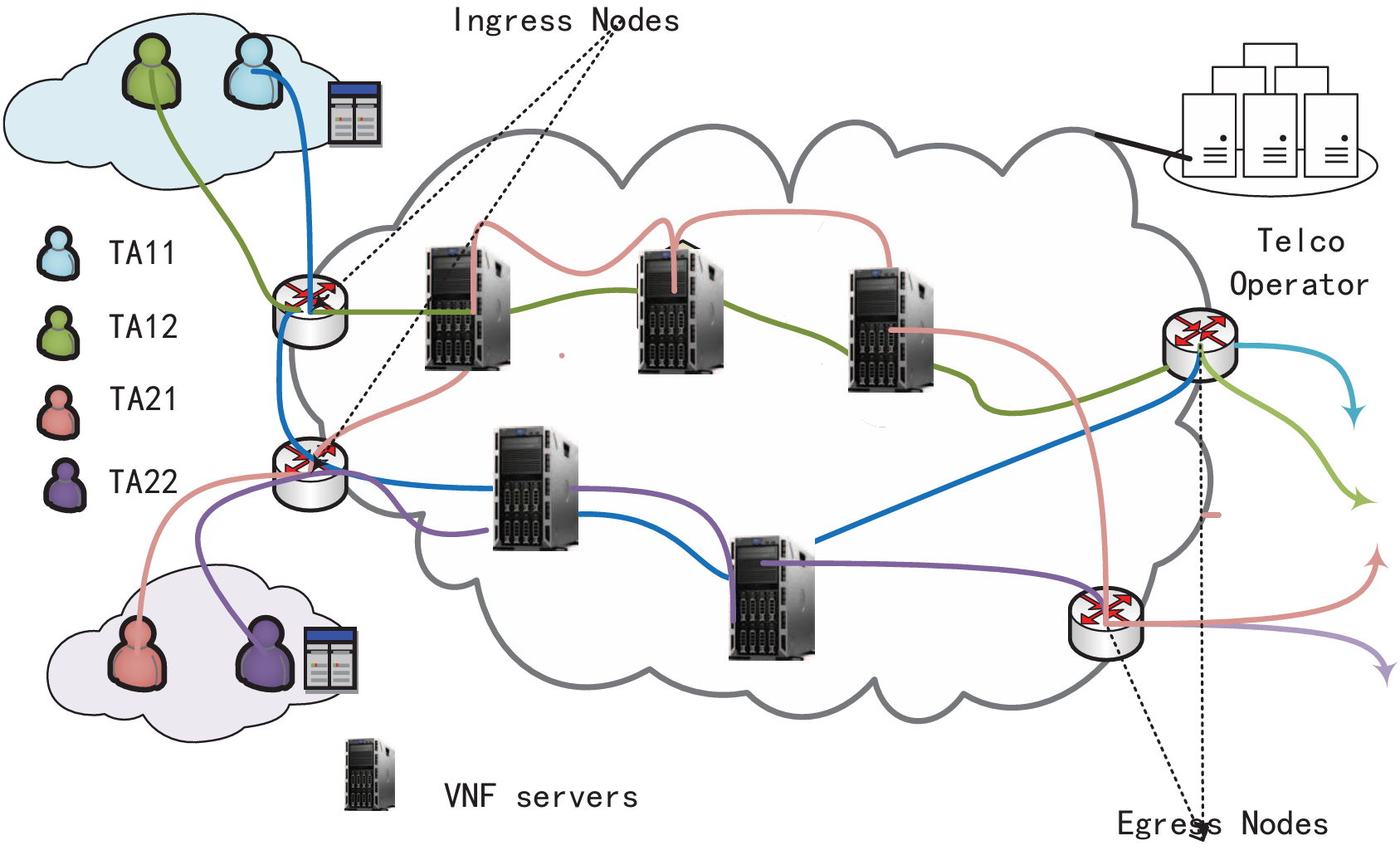 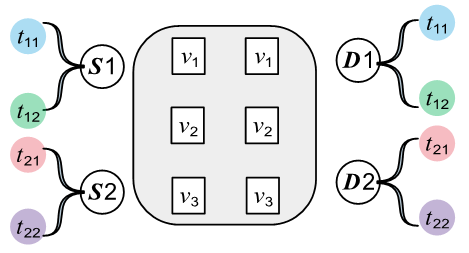 Fig 4.4  An illustrative example.
Fig 4.3  A Network scenario with       
incomplete information.
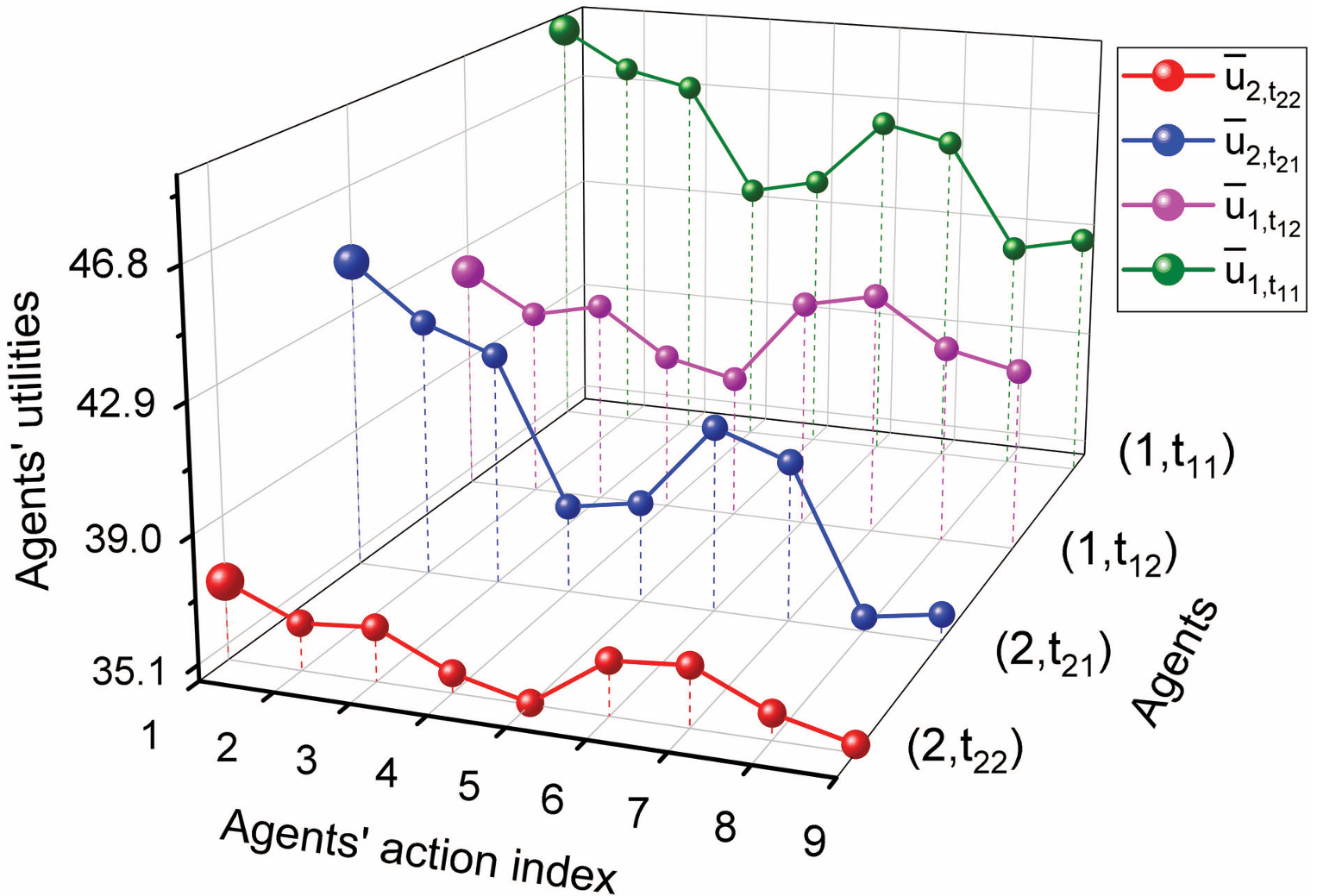 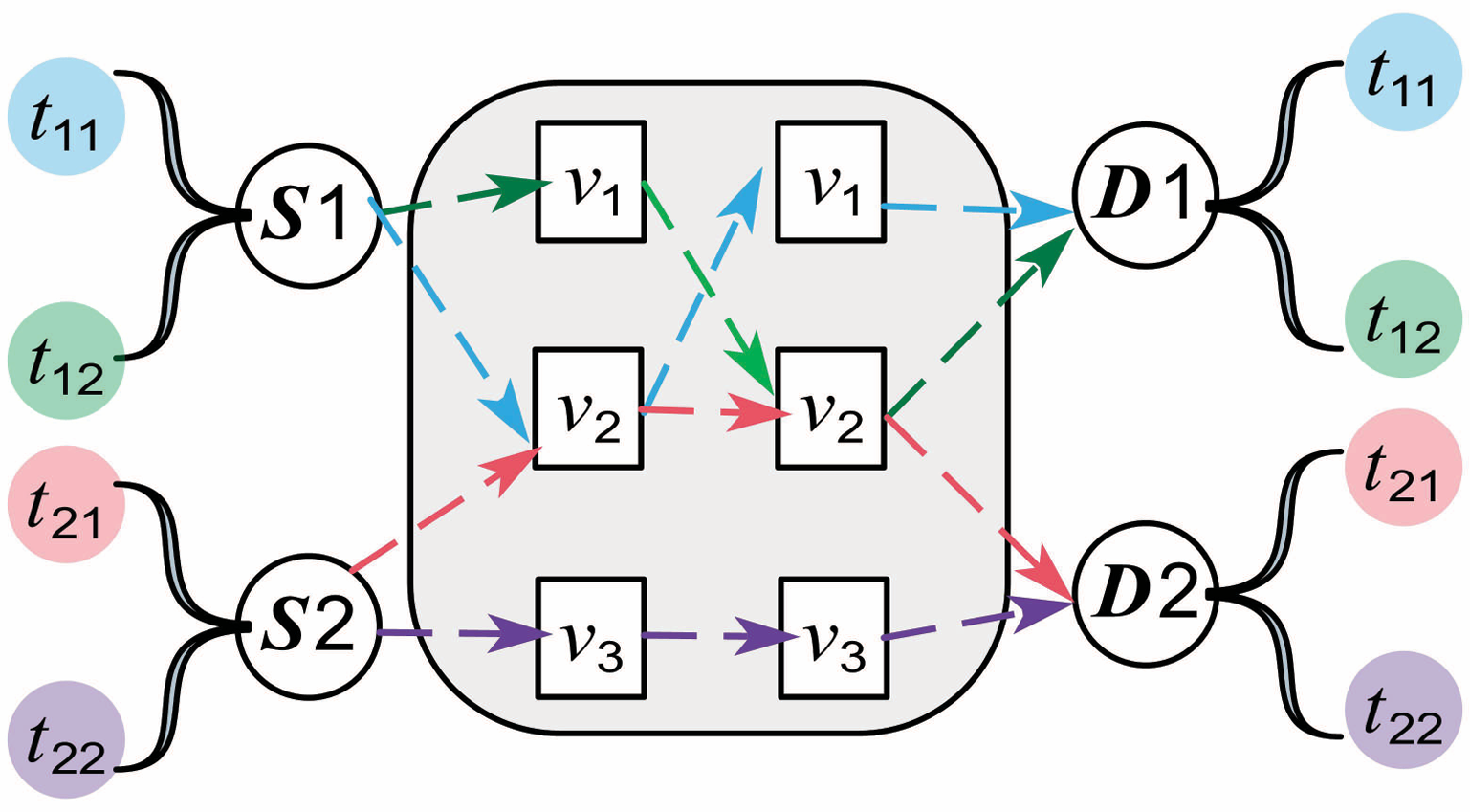 Fig 4.6  The paths of players at BNE.
Fig 4.5   Values of agents’ utilities.
[Speaker Notes: NFV 技术虽然为网络服务商建立灵活高效的服务模式提供了支撑，但在用户需求动态变化的情况下，虚拟网络功能的编排仍然具有挑战性。为了使分
布在多个云数据中心的网络功能进行合理链接，网络中流量数据包得到有效响应，服务功能链技术应运而生。根据互联网工程任务组对 SFC 的标准化定义可知，广义的服务功能链是一组有序的网络功能集合，业务按顺序依次经过网络功能的处理。网络功能作为一个逻辑构件，既可以通过嵌入物理网络元素实现，也可以通过虚拟网络功能实现。在 NFV 架构中，SFC 请求由一组 VNFs 和 VNF 之间的链接(Virtual Network Function Link，VNFL)组成。NFV 通过管理和编排机制将一个端到端的网络服务变为由 VNFL 连接的 VNFs 集合，其中的 VNF 对应着一个或若干个虚拟机资源，每条 VNFL 对应着一组物理链路集合，需要占用一定的网络资源。如图 2-4 所示，这是 NFV 网络中一条服务功能链，其中，终端 A 和 B 分别
是服务起始点和终止点，虚拟网络功能运行于底层硬件资源上，可以与单个或多个基础设施相关联。]
5
Prospect
5
Future  investigation
Equilibrium Algorithm: the lower computational complexity method for checking BPG and calculating BNE.
Performance Evaluation:  the price of anarchy of the resulted NFV   games.
DUT
Thanks for listening!
DUT